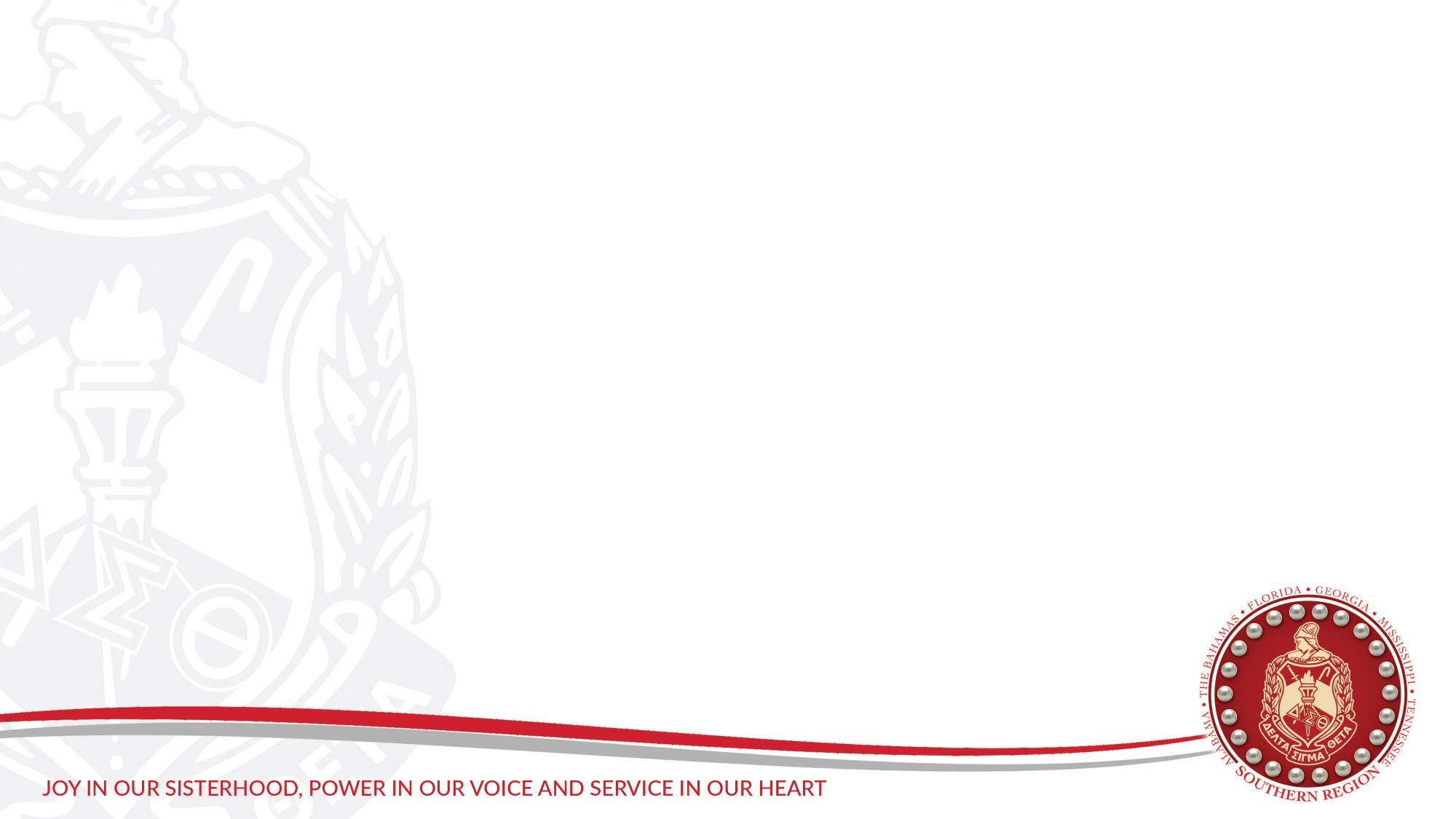 Savannah
ALUMNAE CHAPTER
GA
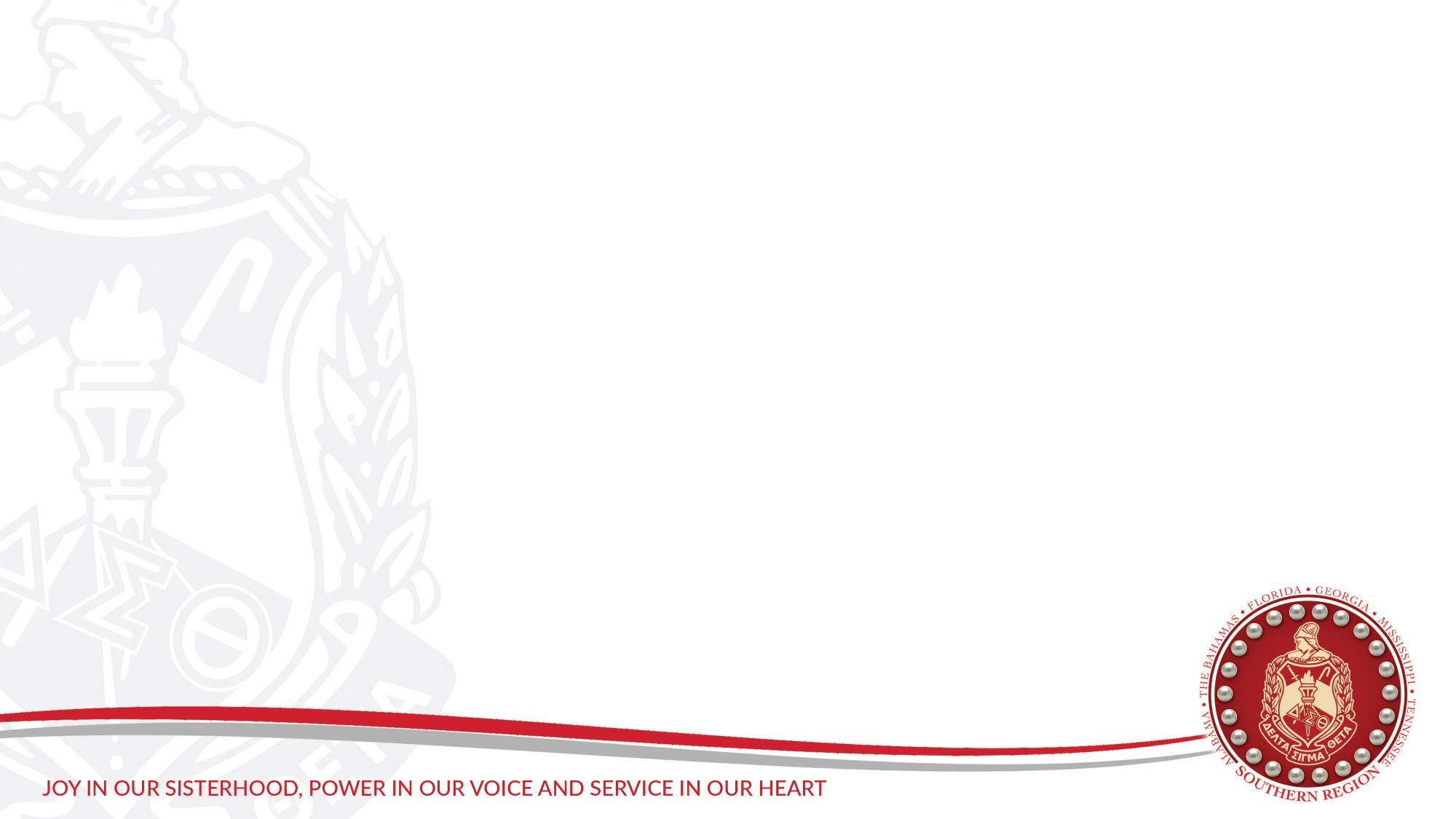 GOLDEN DELTA D.E.A.R.S.
Jacquelyn W. Stephens
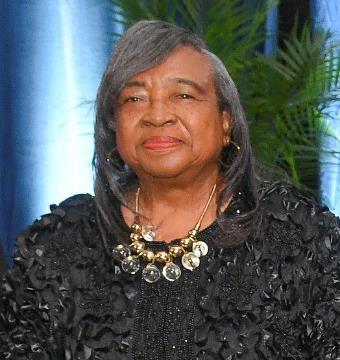 PASTE A PICTURE
Year of Initiation: 1958
Chapter of Initiation: Delta Nu – Savannah State University
Current Chapter: Savannah Alumnae Chapter
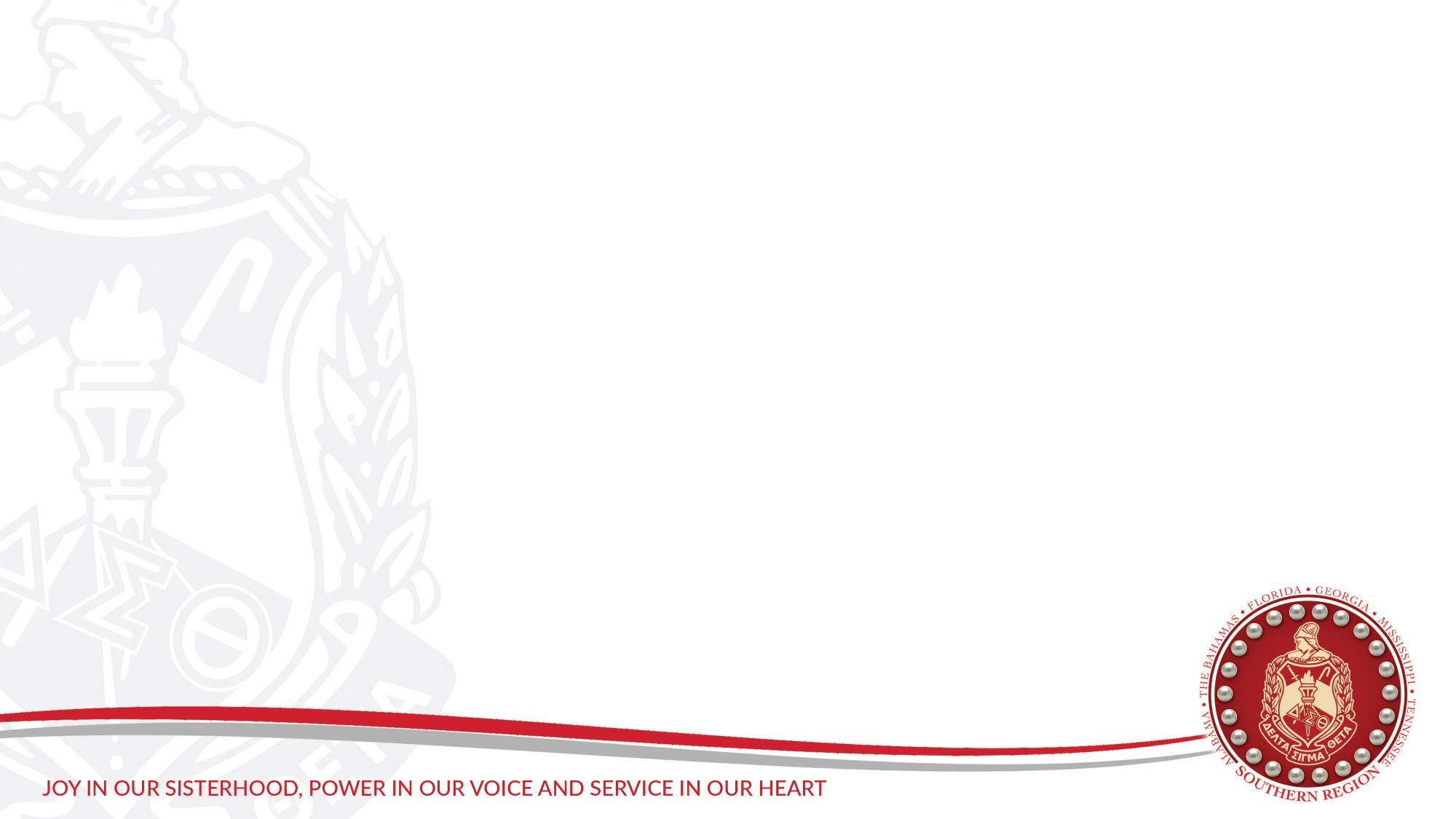 GOLDEN DELTA D.E.A.R.S.
MaryAnn Jones
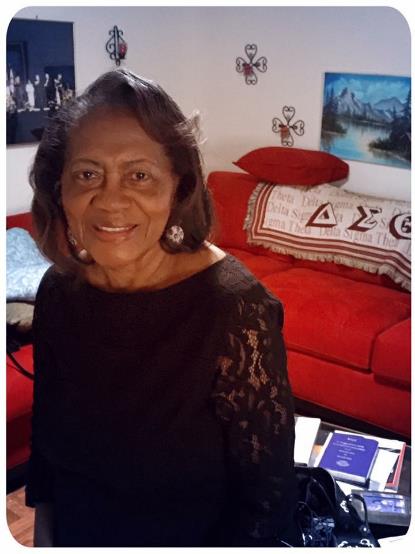 PASTE A PICTURE
Year of Initiation: 1952
Chapter of Initiation: Delta Nu (Savannah State University
Current Chapter: Savannah Alumnae Chapter
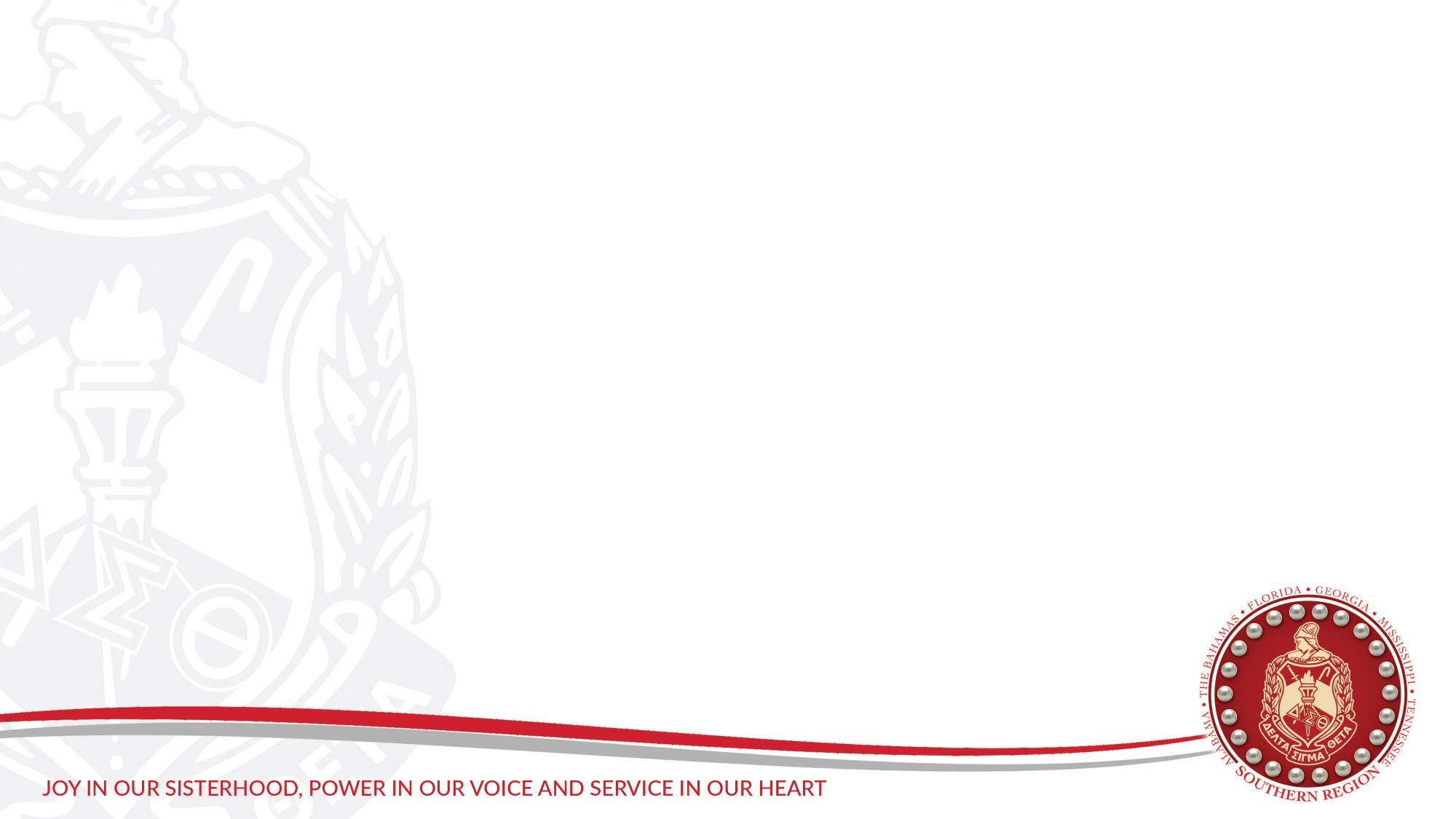 GOLDEN DELTA D.E.A.R.S.
Bettye J. Scott Ector
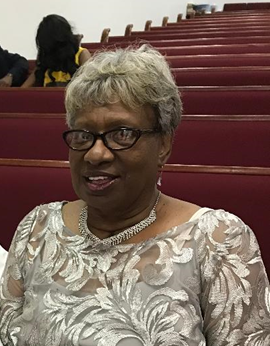 PASTE A PICTURE
Year of Initiation: 1963
Chapter of Initiation: Eta Chapter (Fort Valley State University)
Current Chapter: Savannah Alumnae Chapter
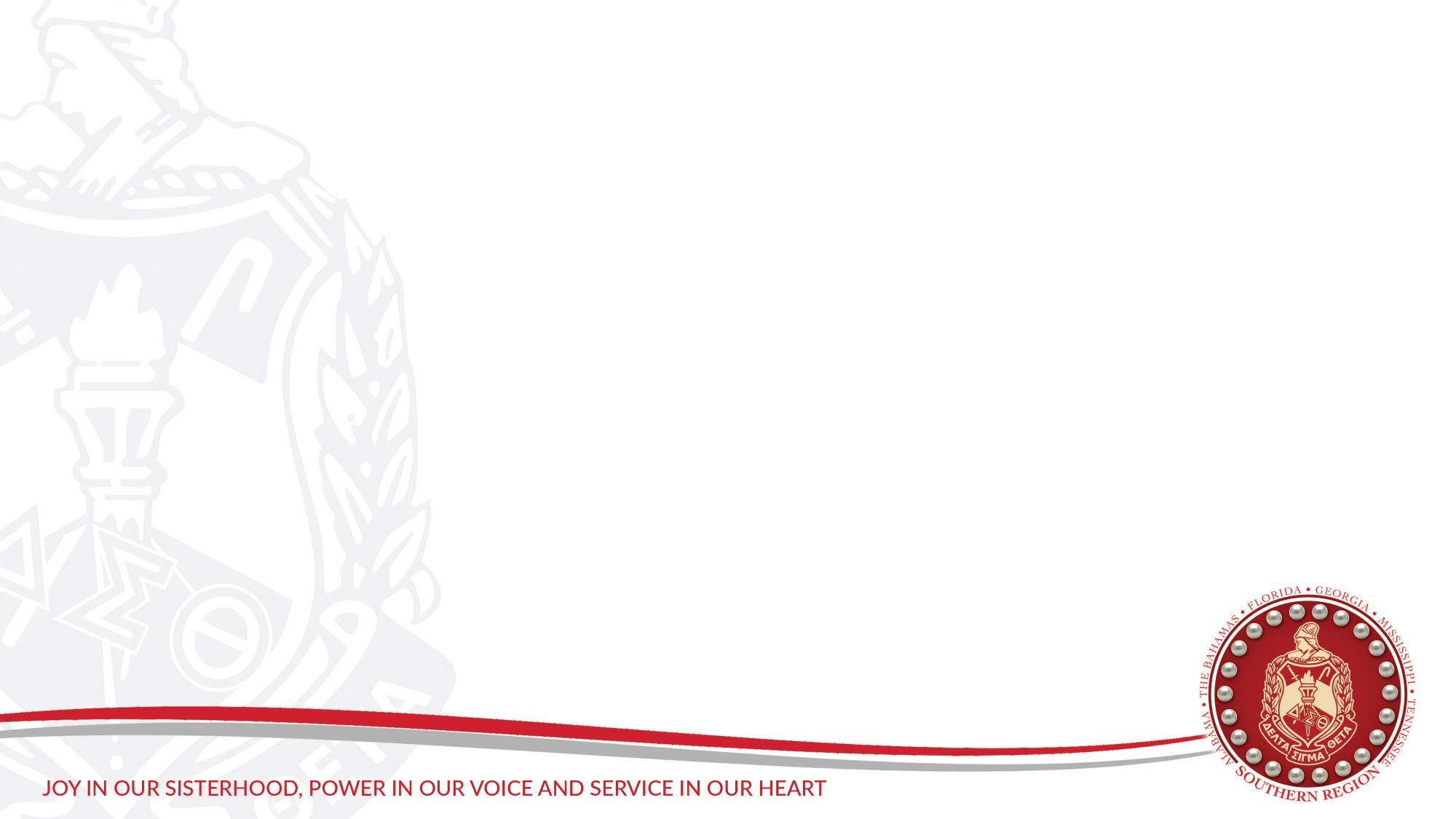 GOLDEN DELTA D.E.A.R.S.
Frankie Washington
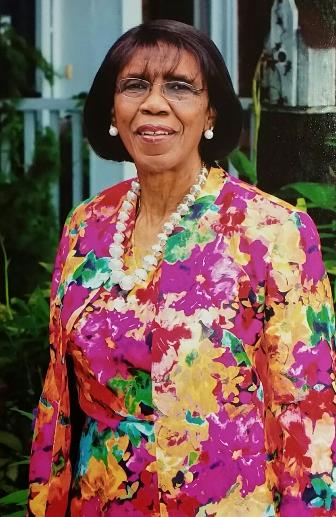 PASTE A PICTURE
Year of Initiation: 1957
Chapter of Initiation: Delta Nu (Savannah State University)
Current Chapter: Savannah Alumnae Chapter
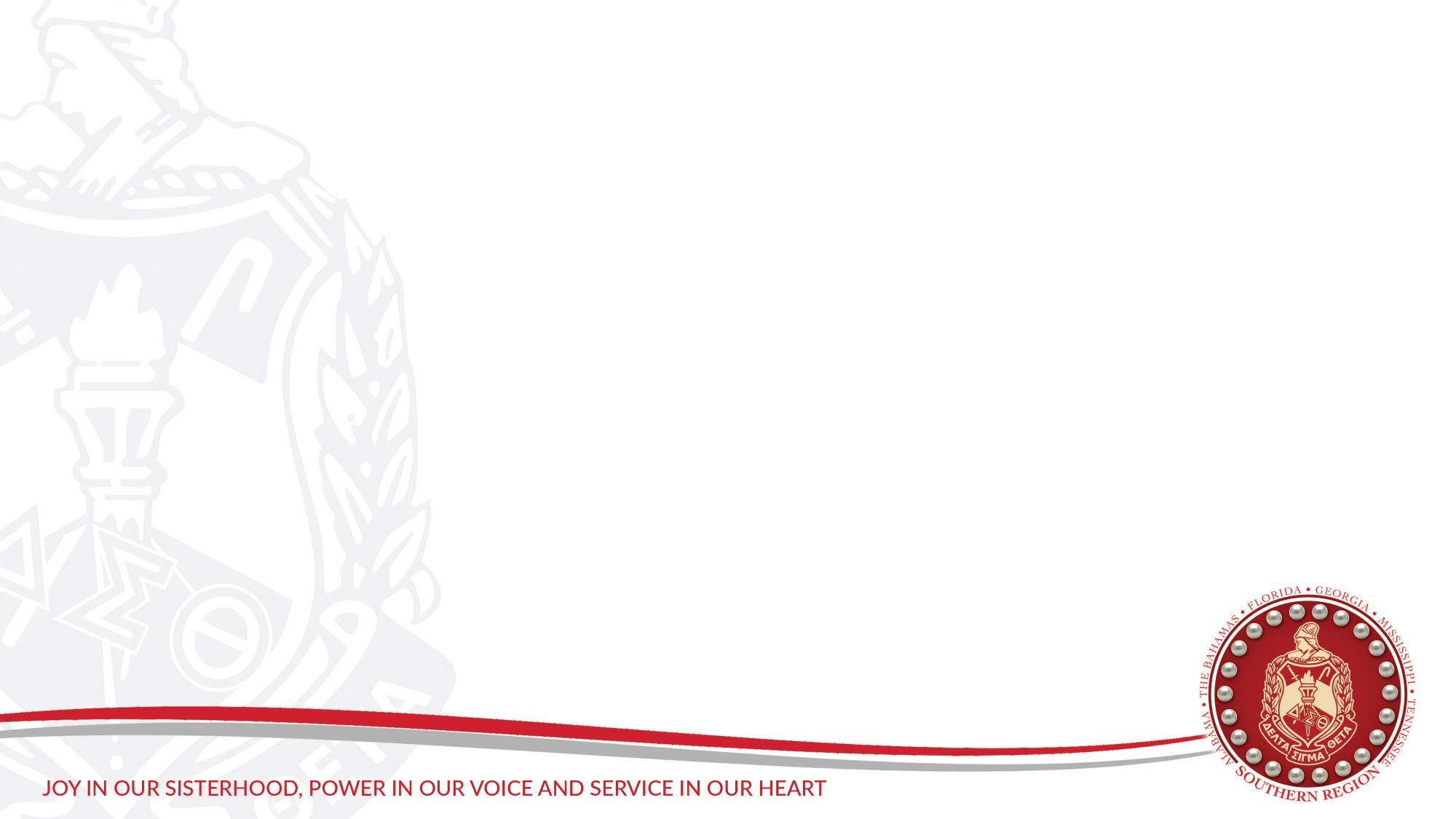 GOLDEN DELTA D.E.A.R.S.
Anna C. Watson
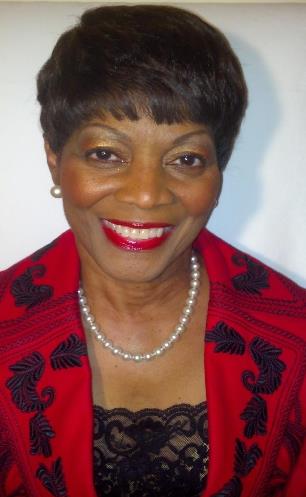 PASTE A PICTURE
Year of Initiation: 1960
Chapter of Initiation: Delta Nu (Savannah State University)
Current Chapter: Savannah Alumnae Chapter
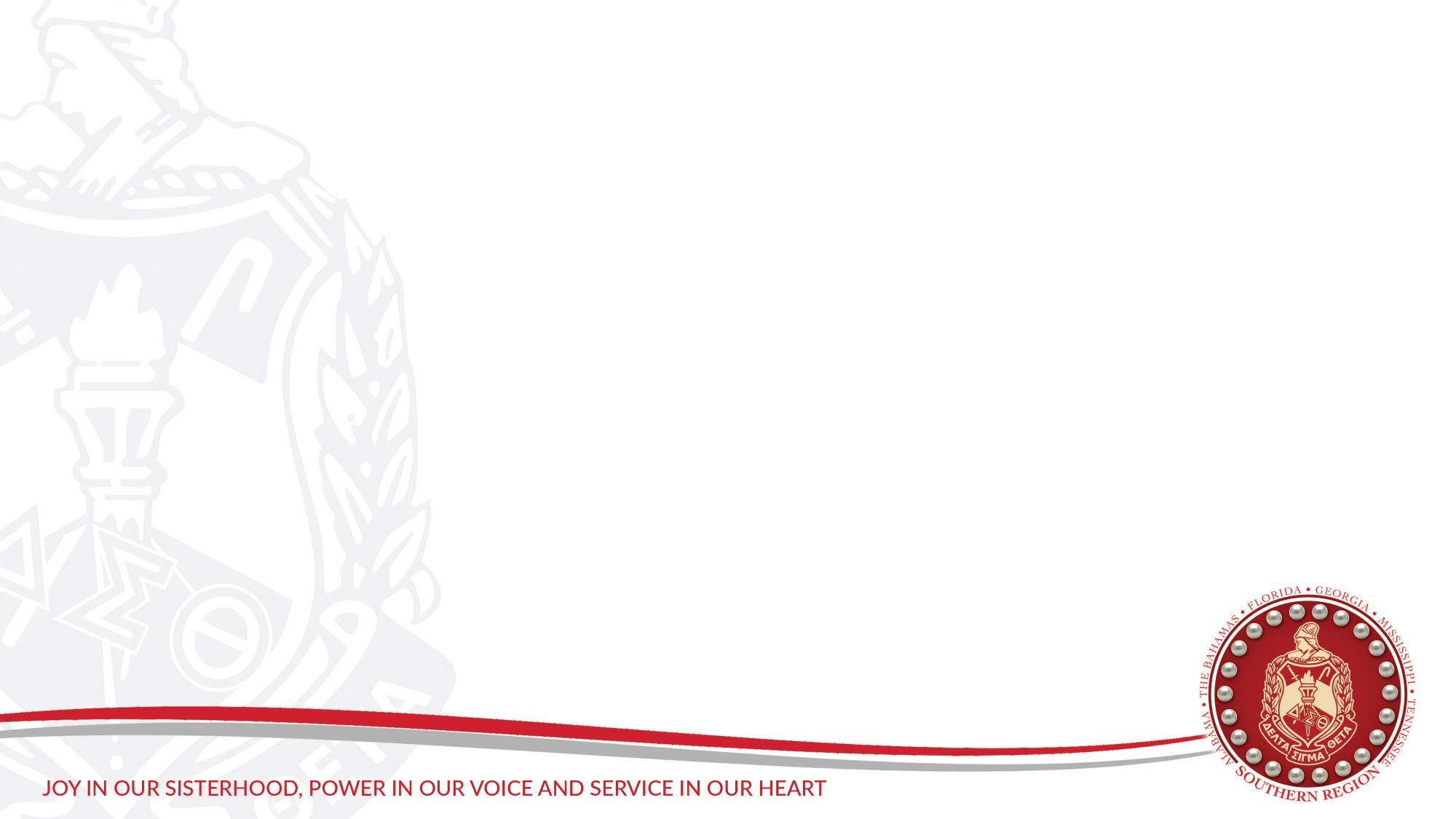 GOLDEN DELTA D.E.A.R.S.
Ruth C. Wright
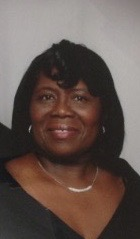 PASTE A PICTURE
Year of Initiation: 1965
Chapter of Initiation: Delta Nu (Savannah State University)
Current Chapter: Savannah Alumnae Chapter
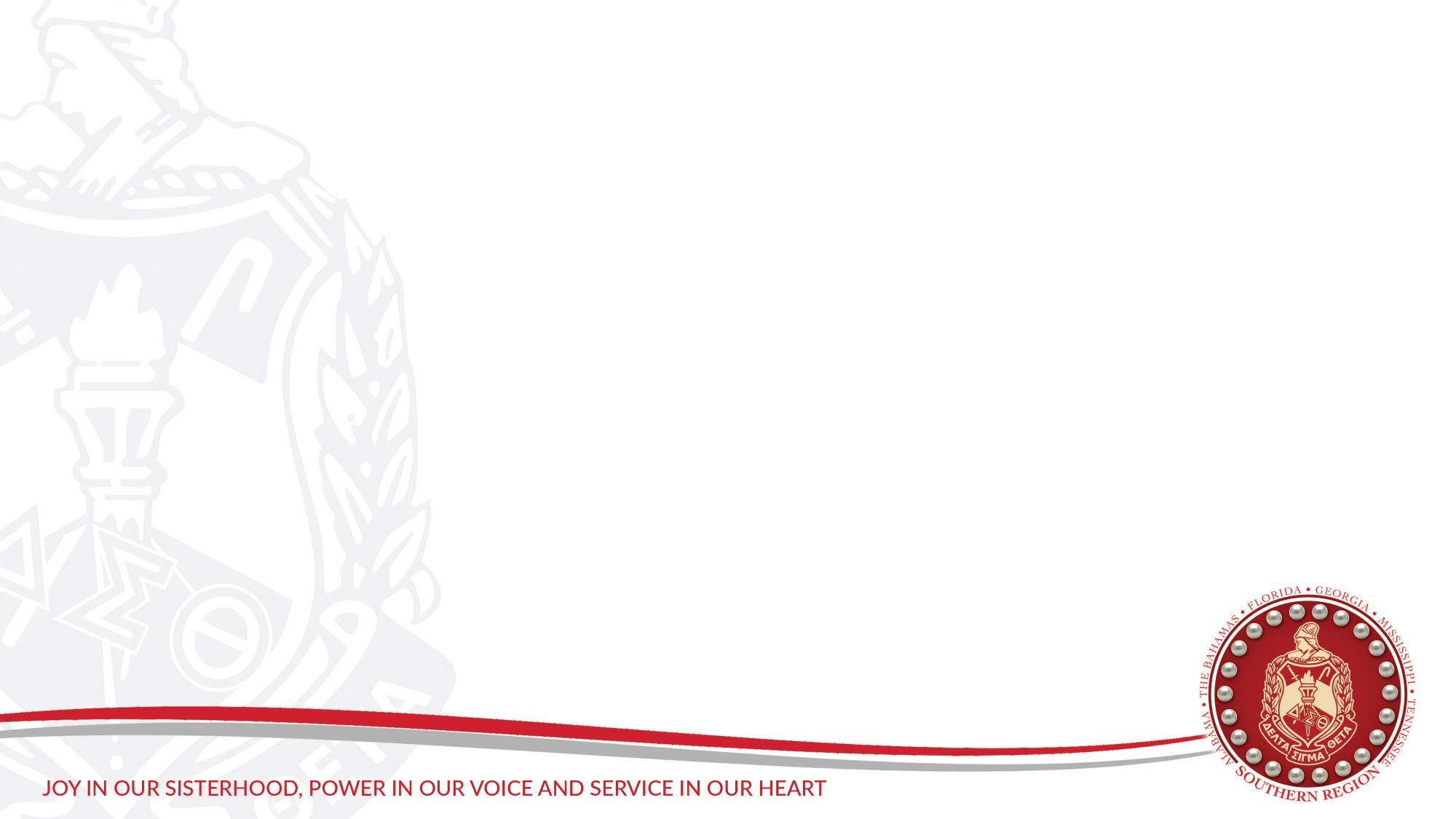 GOLDEN DELTA D.E.A.R.S.
Alice Brown Holloway
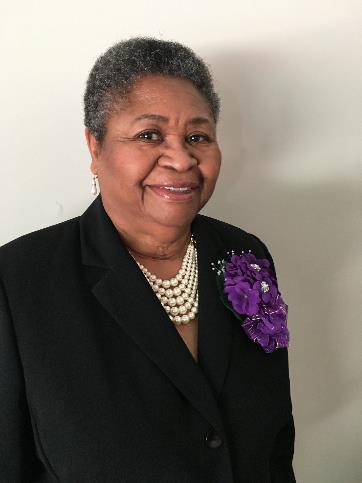 PASTE A PICTURE
Year of Initiation: 1967
Chapter of Initiation: Delta Rho (Albany State University)
Current Chapter: Savannah Alumnae Chapter
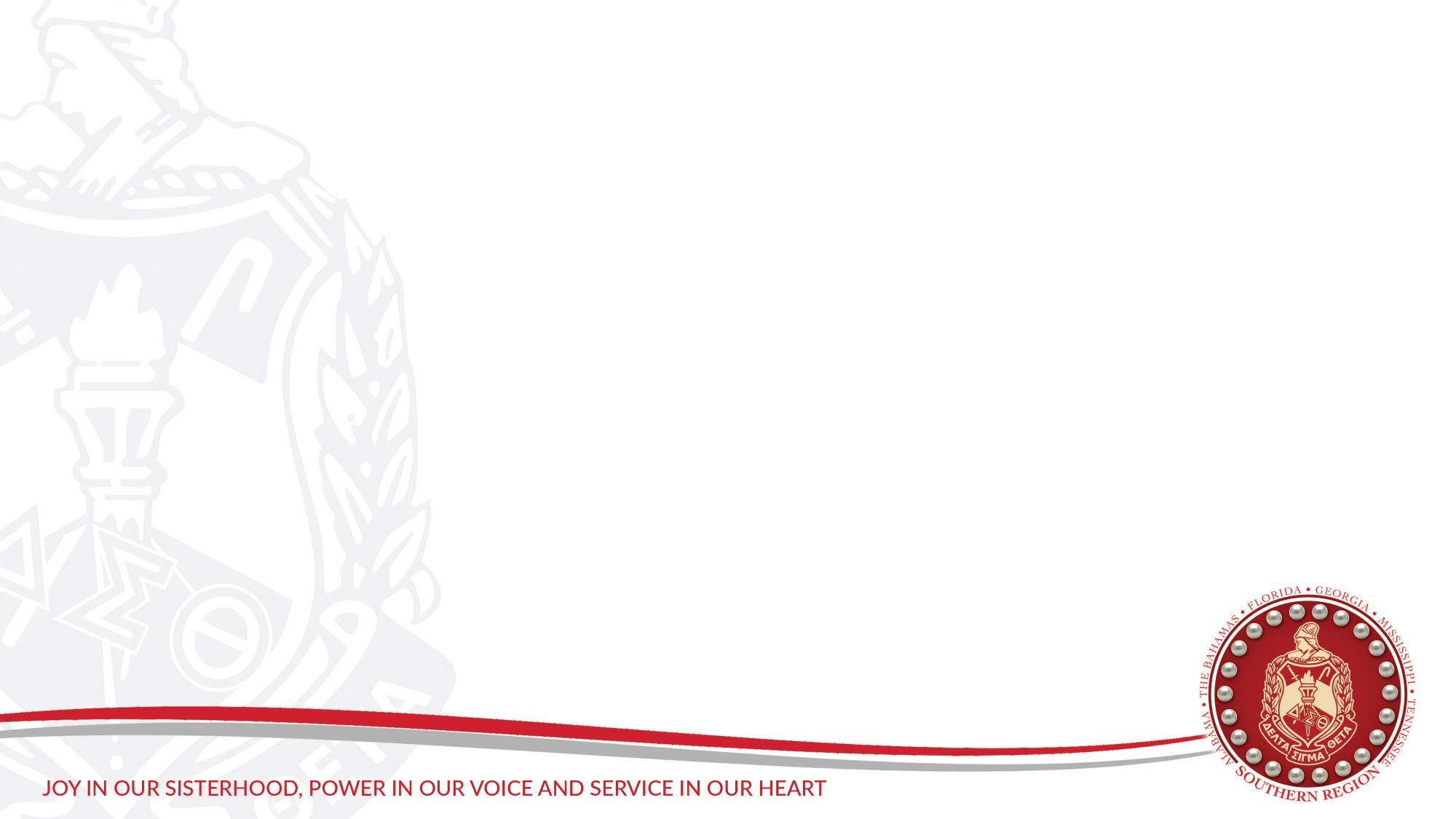 GOLDEN DELTA D.E.A.R.S.
Gloria Perkins Lewis
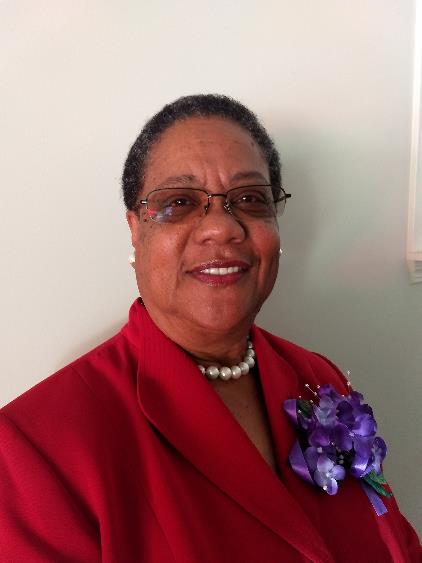 PASTE A PICTURE
Year of Initiation: 1969
Chapter of Initiation: Delta Nu (Savannah State University)
Current Chapter: Savannah Alumnae Chapter
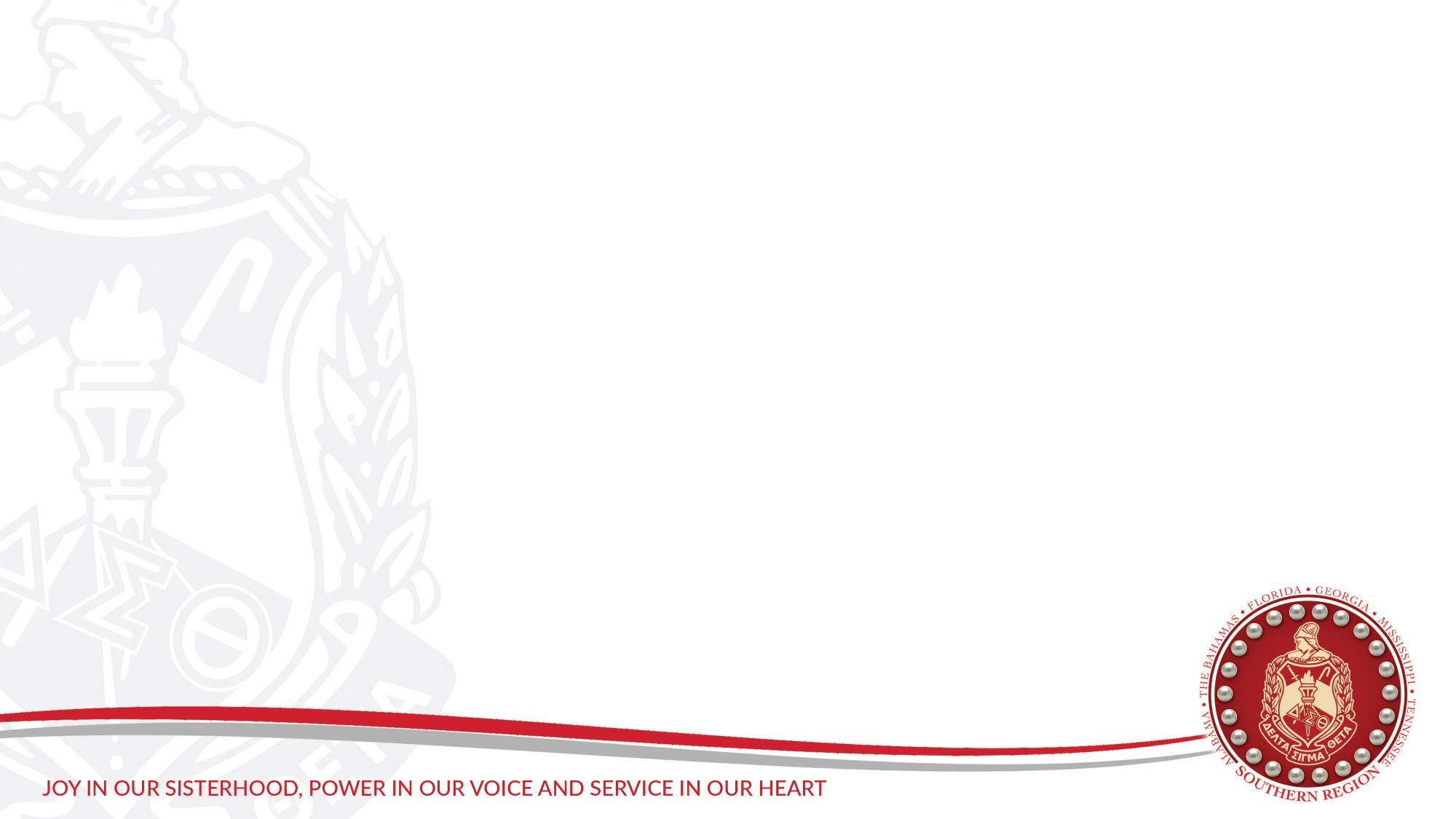 GOLDEN DELTA D.E.A.R.S.
Gladys Lambert
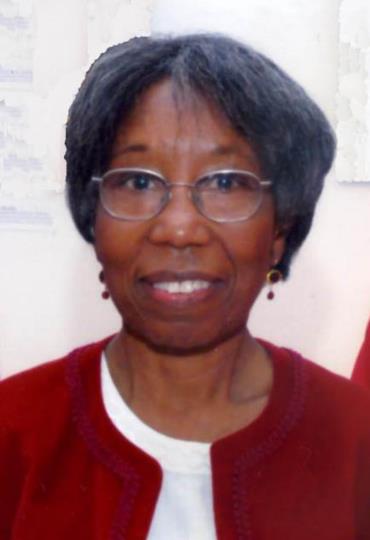 PASTE A PICTURE
Year of Initiation: 1958
Chapter of Initiation: Delta Nu (Savannah State University)
Current Chapter: Savannah Alumnae Chapter
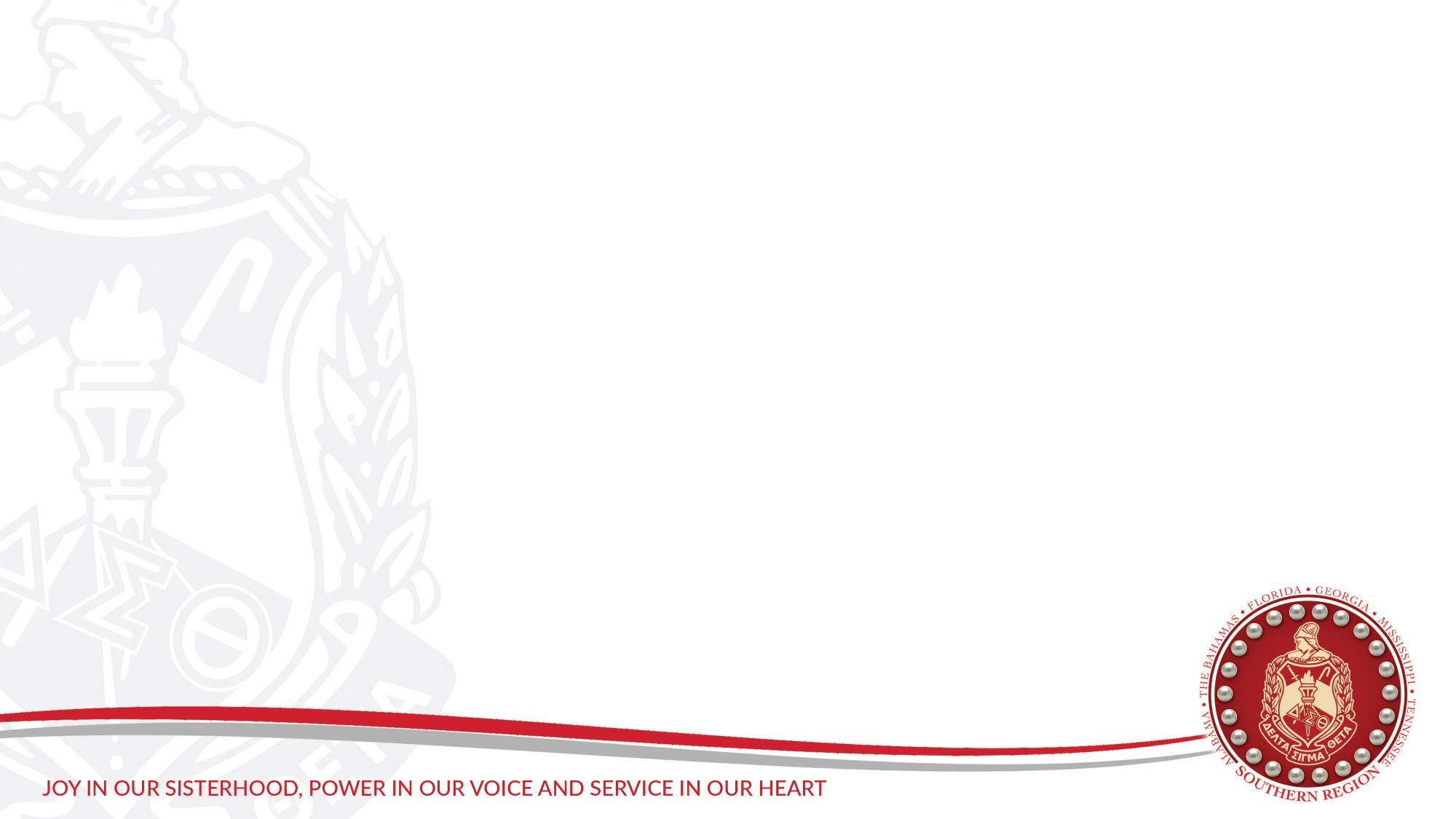 GOLDEN DELTA D.E.A.R.S.
Jerelene Parish Williams
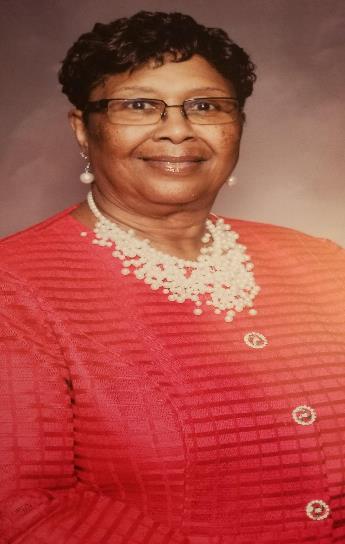 PASTE A PICTURE
Year of Initiation: 1969
Chapter of Initiation: Delta Nu (Savannah State University)
Current Chapter: Savannah Alumnae Chapter
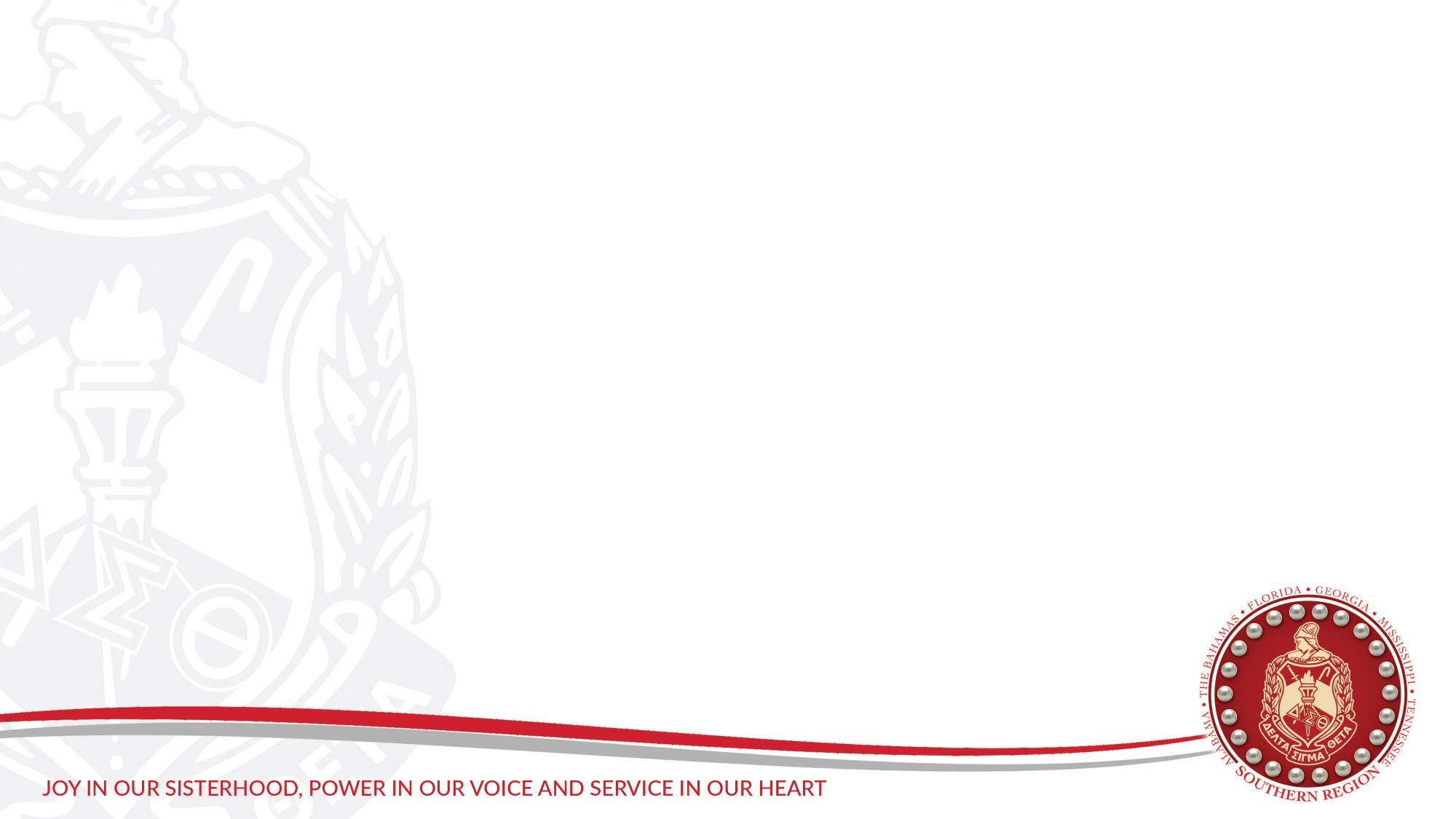 GOLDEN DELTA D.E.A.R.S.
Ella Marie Harmon
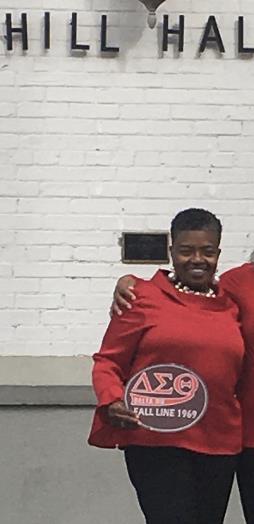 PASTE A PICTURE
Year of Initiation: 1969
Chapter of Initiation: Delta Nu (Savannah State University)
Current Chapter: Savannah Alumnae Chapter
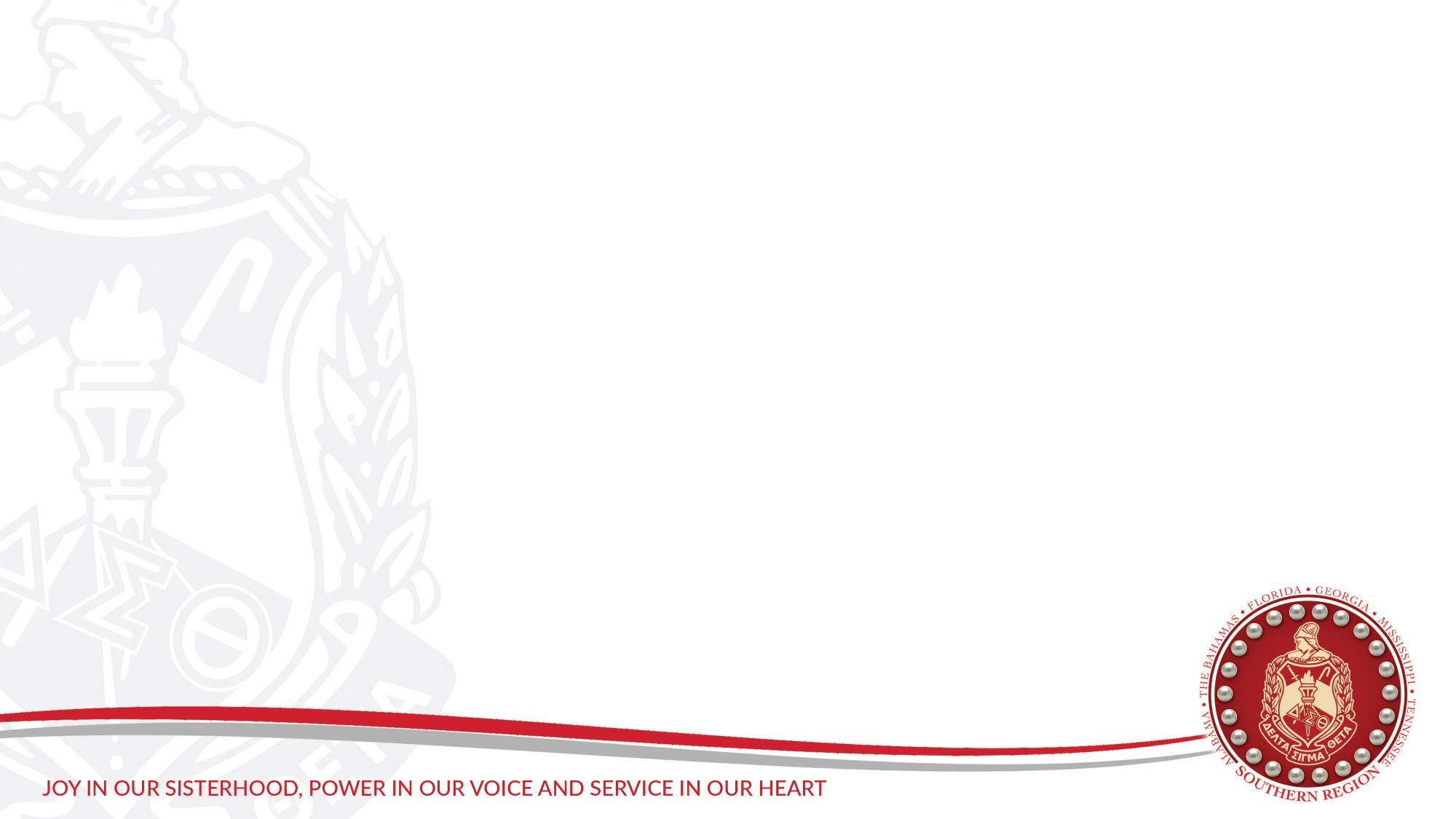 GOLDEN DELTA D.E.A.R.S.
Virginia Juanita Young Morrison
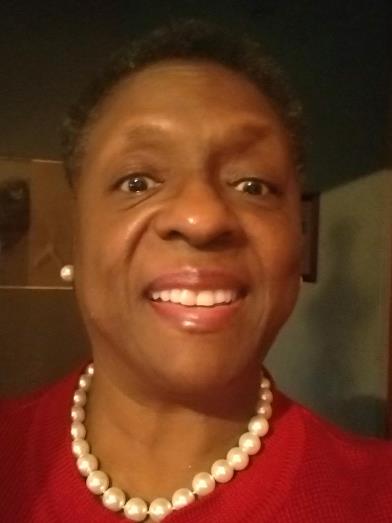 PASTE A PICTURE
Year of Initiation: 1969
Chapter of Initiation: Delta Nu (Savannah State University)
Current Chapter: Savannah Alumnae Chapter
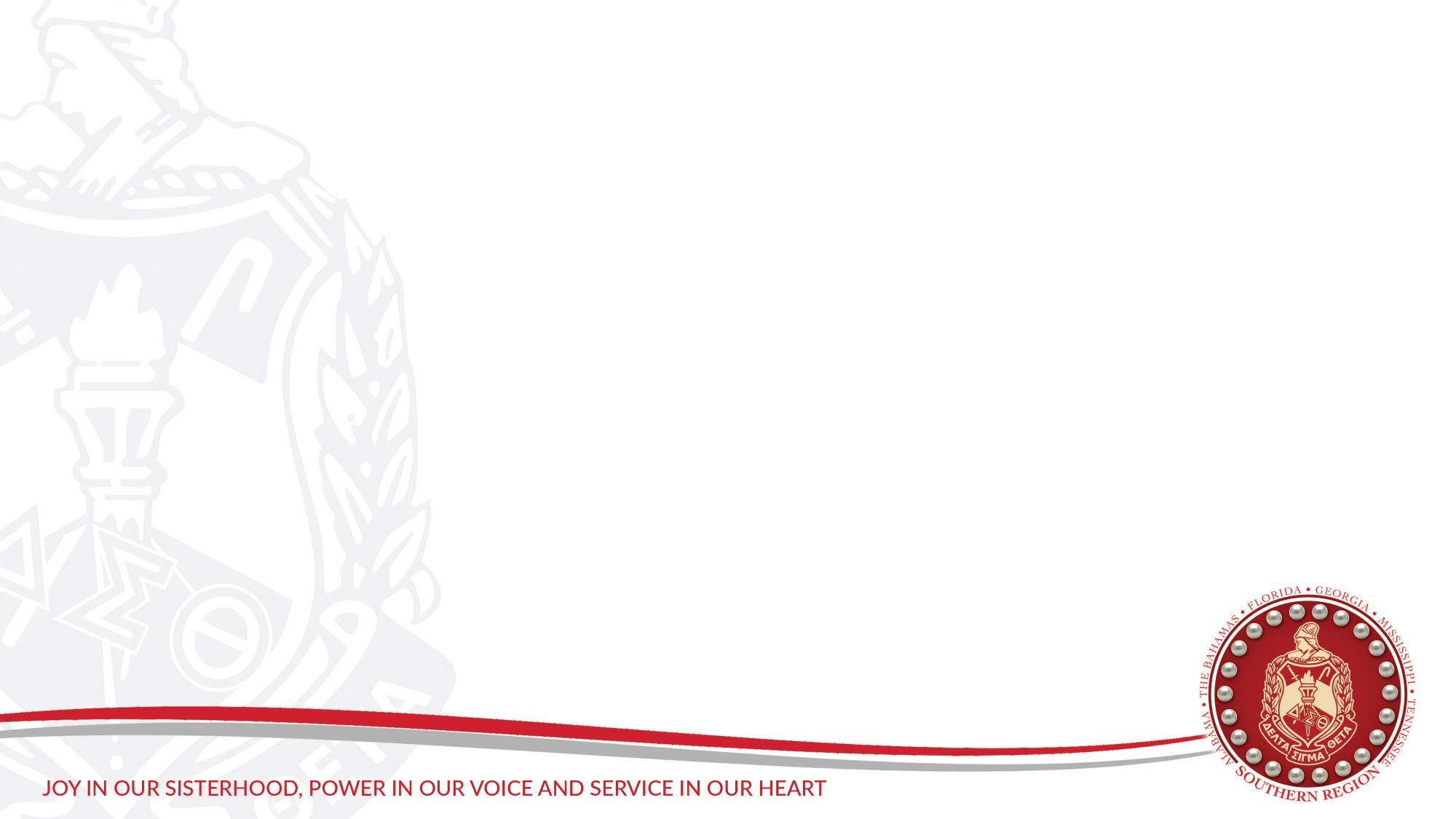 GOLDEN DELTA D.E.A.R.S.
Michele Bolden
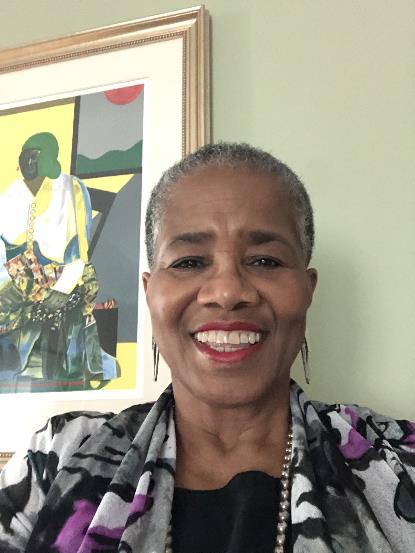 PASTE A PICTURE
Year of Initiation: 1970
Chapter of Initiation: Iota
Current Chapter: Savannah Alumnae Chapter
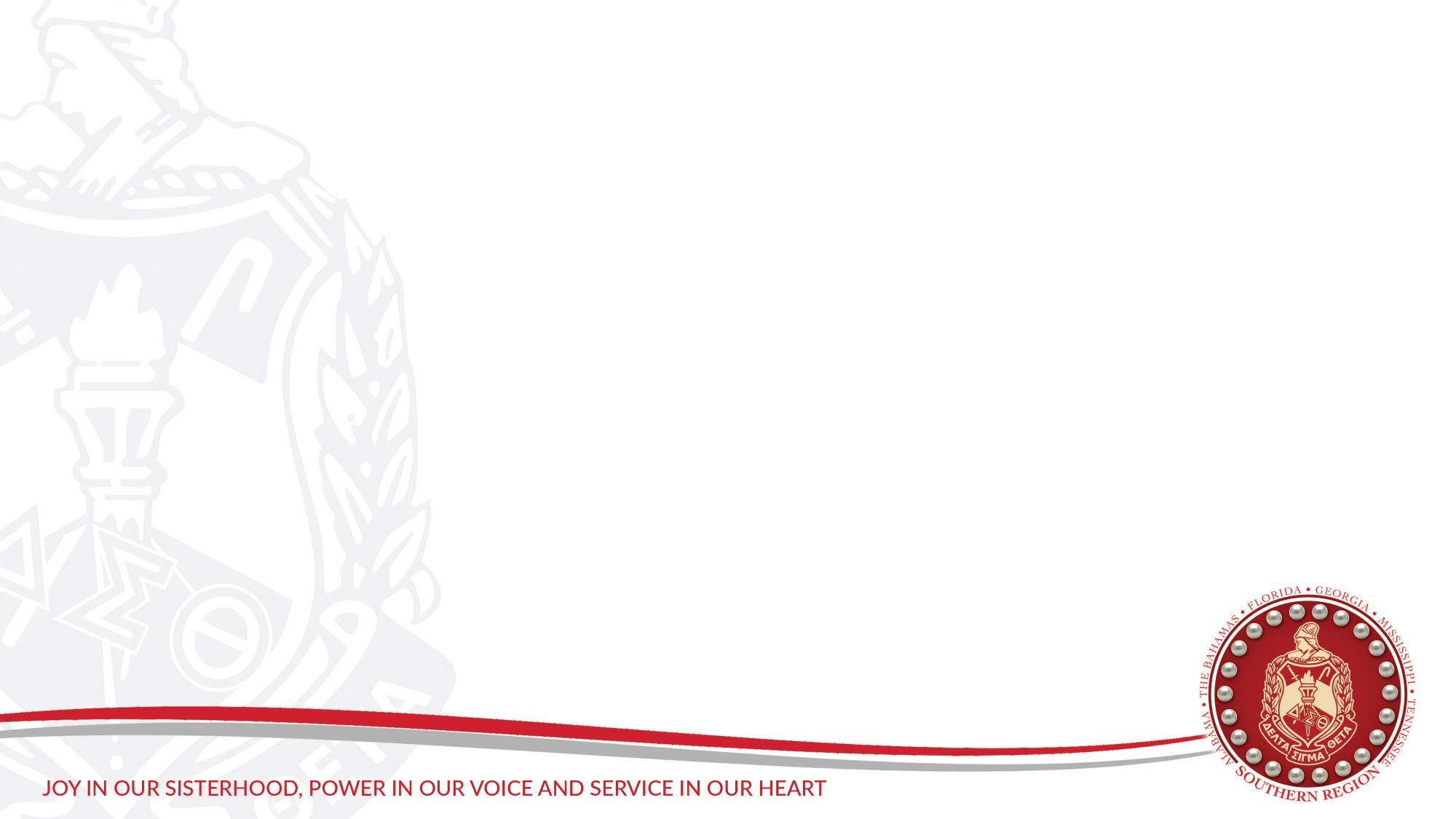 GOLDEN DELTA D.E.A.R.S.
Angela Stone
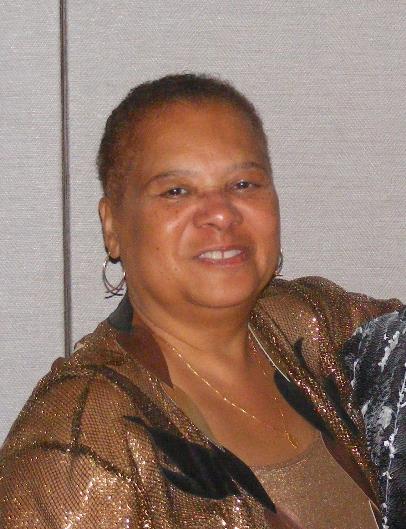 PASTE A PICTURE
Year of Initiation: 1970
Chapter of Initiation: Alpha Beta (Fisk University)
Current Chapter: Savannah Alumnae Chapter
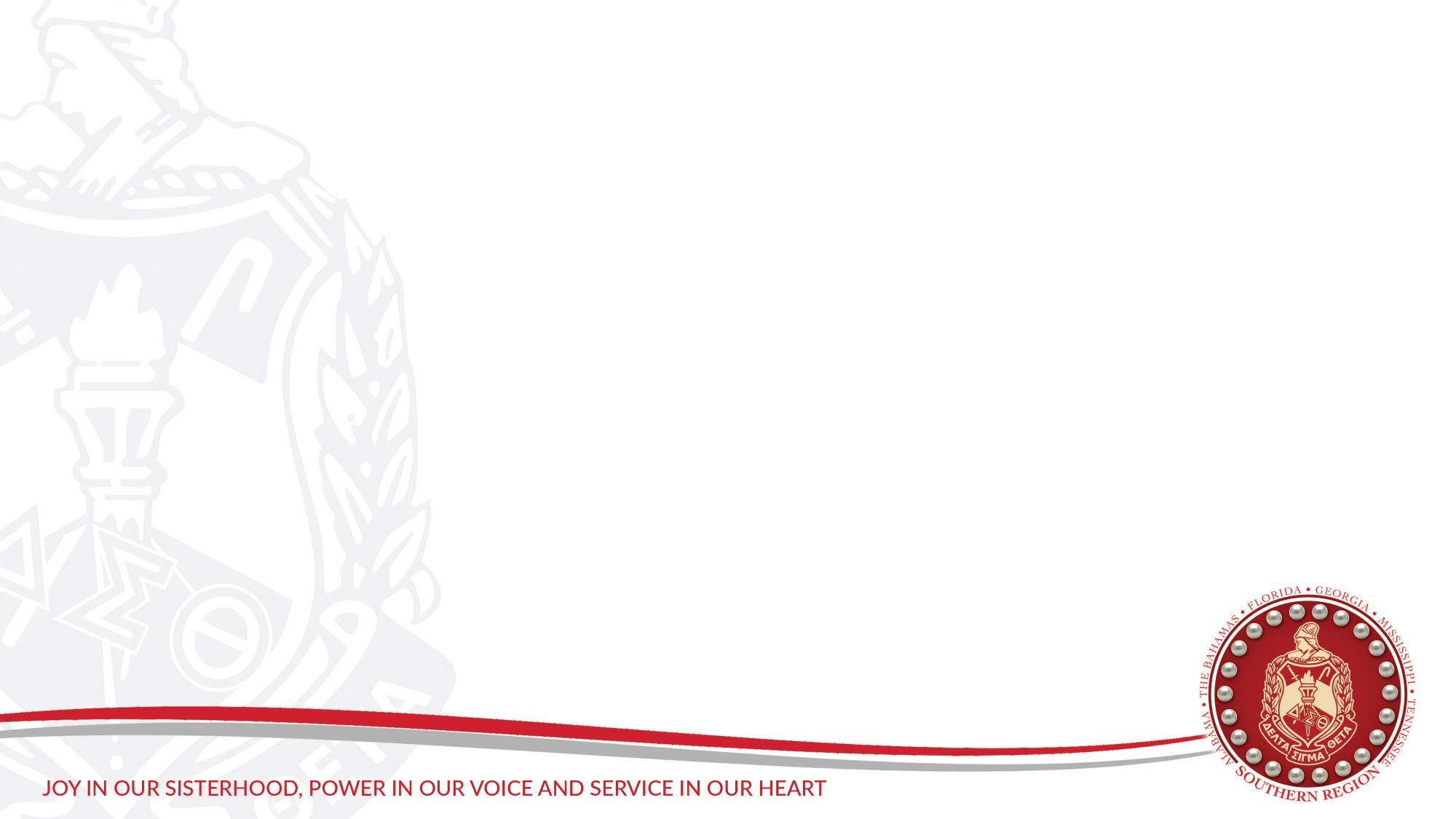 GOLDEN DELTA D.E.A.R.S.
Lydia D. Mungin Harris
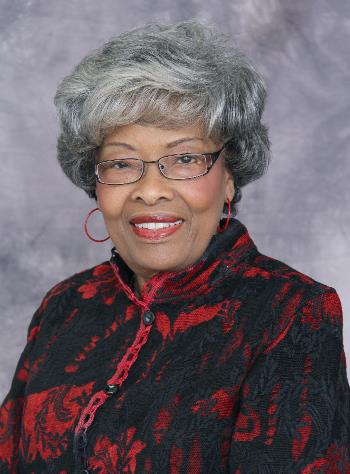 PASTE A PICTURE
Year of Initiation: 1966
Chapter of Initiation: Delta Nu (Savannah State University)
Current Chapter: Savannah Alumnae Chapter
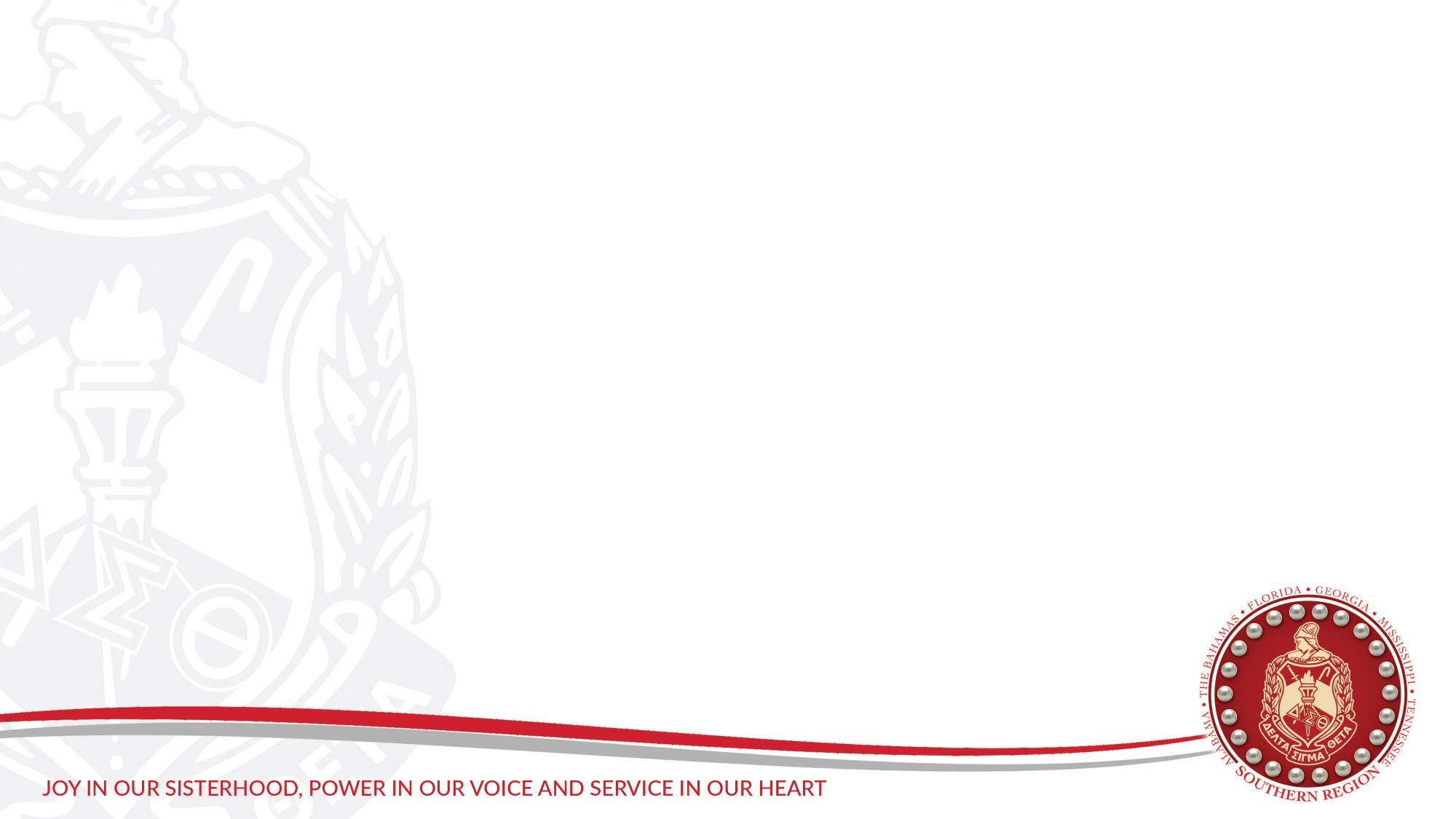 GOLDEN DELTA D.E.A.R.S.
Juanita Adams
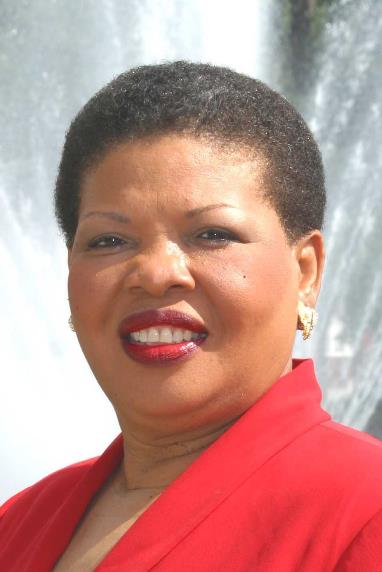 PASTE A PICTURE
Year of Initiation: 1966
Chapter of Initiation: Delta Nu (Savannah State University)
Current Chapter: Savannah Alumnae Chapter
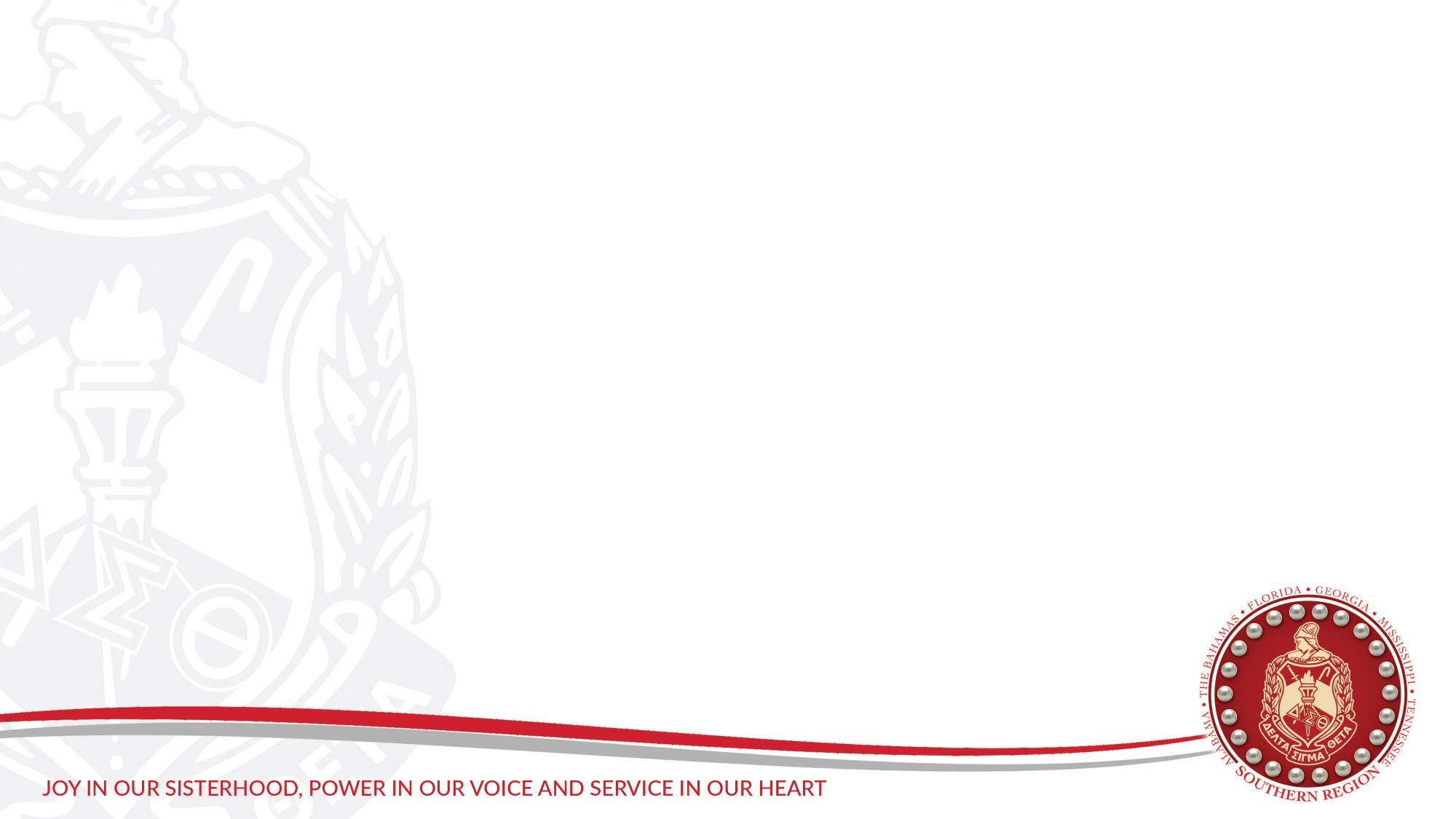 GOLDEN DELTA D.E.A.R.S.
Lula LeCounte Baker
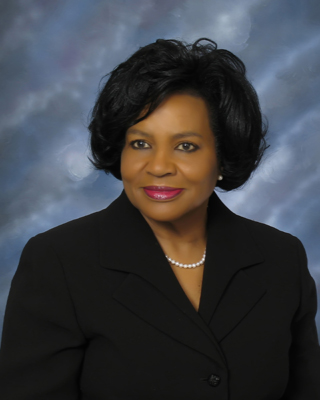 PASTE A PICTURE
Year of Initiation: 1965
Chapter of Initiation: Delta Nu (Savannah State University)
Current Chapter: Savannah Alumnae Chapter
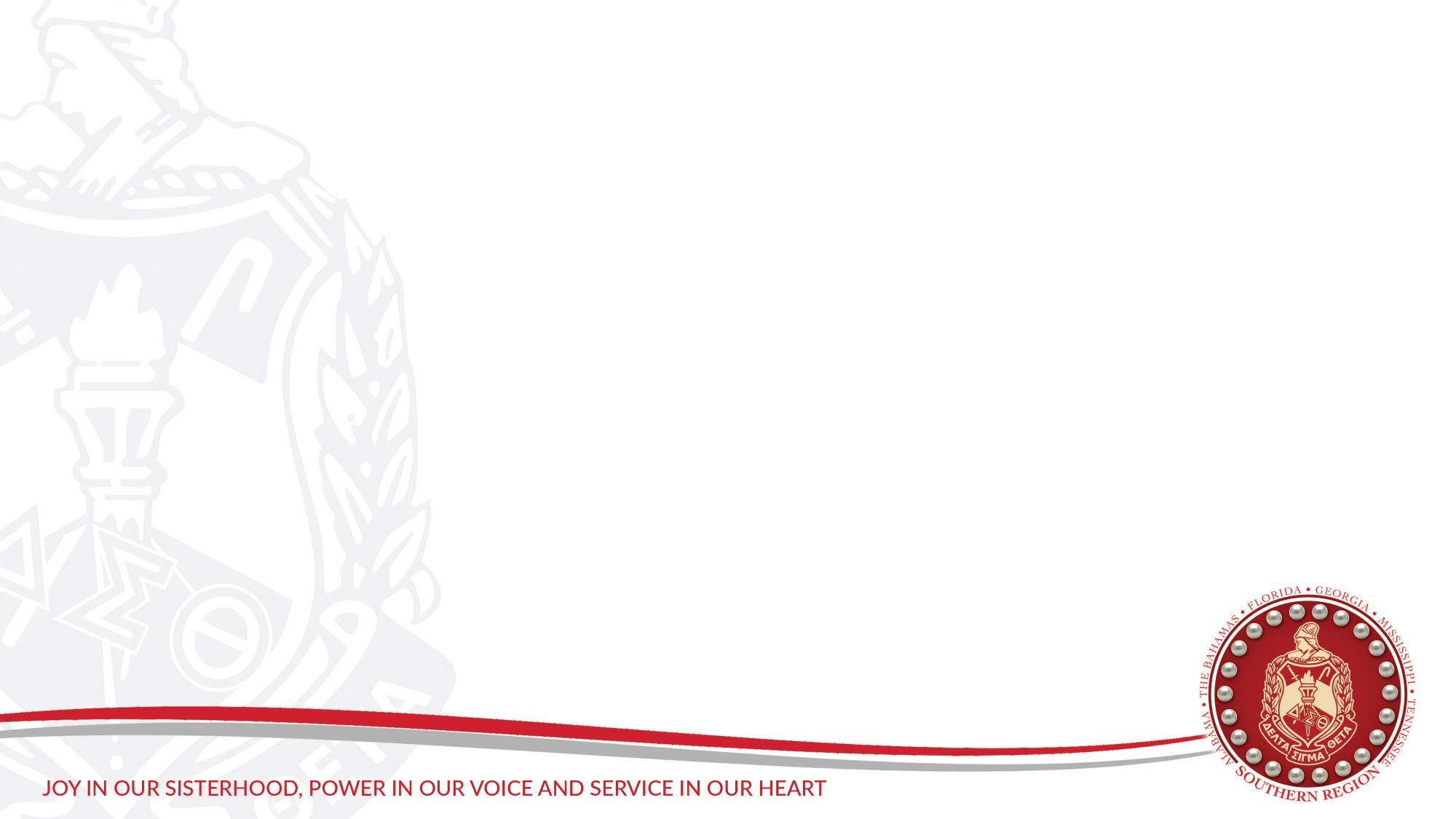 GOLDEN DELTA D.E.A.R.S.
Marguerite Birt
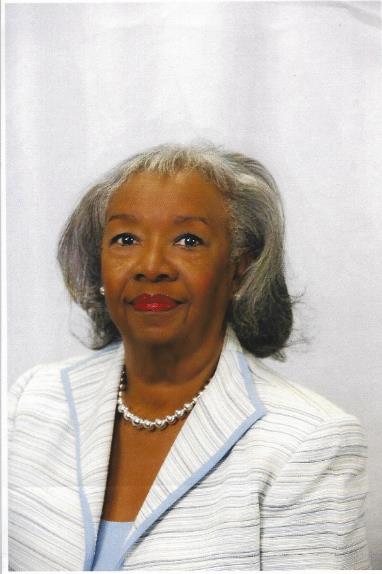 PASTE A PICTURE
Year of Initiation: 1958
Chapter of Initiation: Delta Nu (Savannah State University)
Current Chapter: Savannah Alumnae Chapter